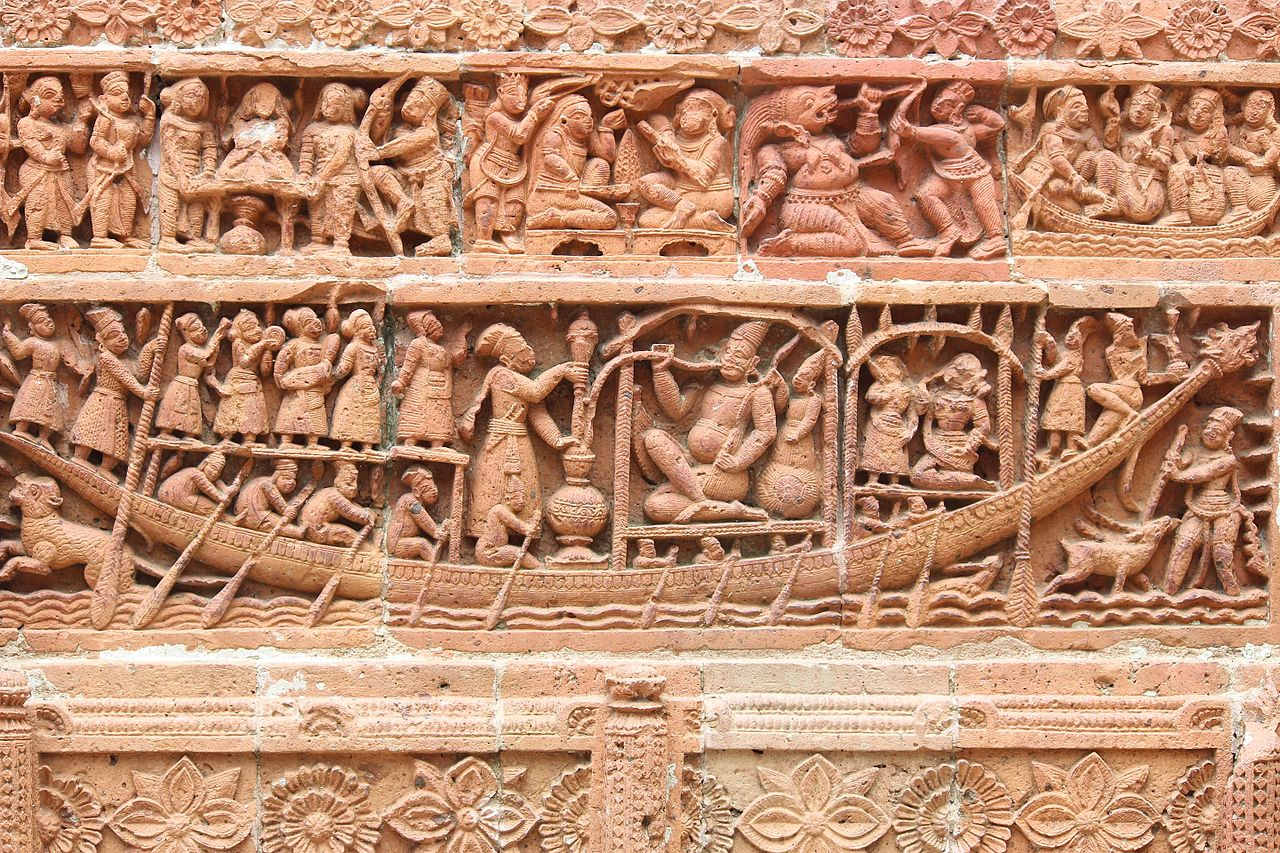 Abdullah Mueen
Computer Science
Nov 11, 2024
Intelligent Behavioral Analysis can Reduce Anonymity on Blockchain
Bitcoin
Bitcoin: A Peer-to-Peer Electronic Cash System[1] by Satoshi Nakamoto. 
Decentralization (No centralized server for keeping accounts and passwords)

Bitcoin utilize Elliptic Curve Digital Signature Algorithm (ECDSA).
Generate a pair of a private key and a public key.
One can get public key from private key but not vice versa. 
Bitcoin utilize the hashed public key (a sequence of numbers and letters) as the address for receiving the digital coin. (payer only need to know the address). 
Payer who wants to send coin from an address needs to use the corresponding private key to sign the transaction (prove the ownership of that address).
[1] Satoshi Nakamoto. 2009. Bitcoin: A Peer-to-Peer Electronic Cash System. (May 2009). https://bitcoin.org/bitcoin.pdf
Bitcoin Transactions
Bitcoin transactions occur via chains of distributed digital signatures.
Each owner transfers the coin to the next by digitally signing a hash of the previous transaction and the public key of the next owner and adding these to the end of the coin.
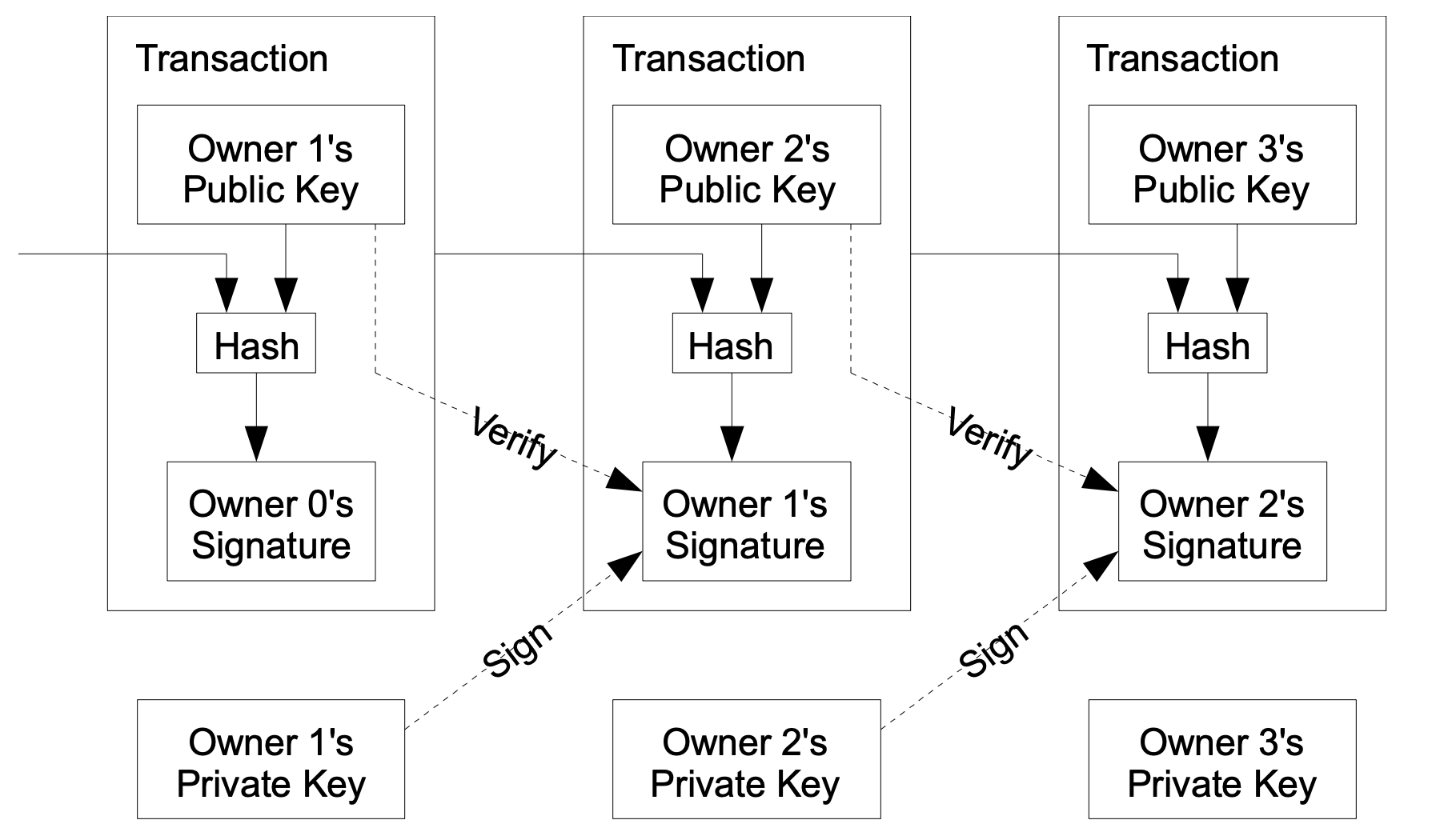 Figure is from the Bitcoin white paper.
Bitcoin Blocks
Transactions are stored into a continuous chain of blocks. 








Bitcoin has a block time of 10 minutes and a block size of 1 MB.
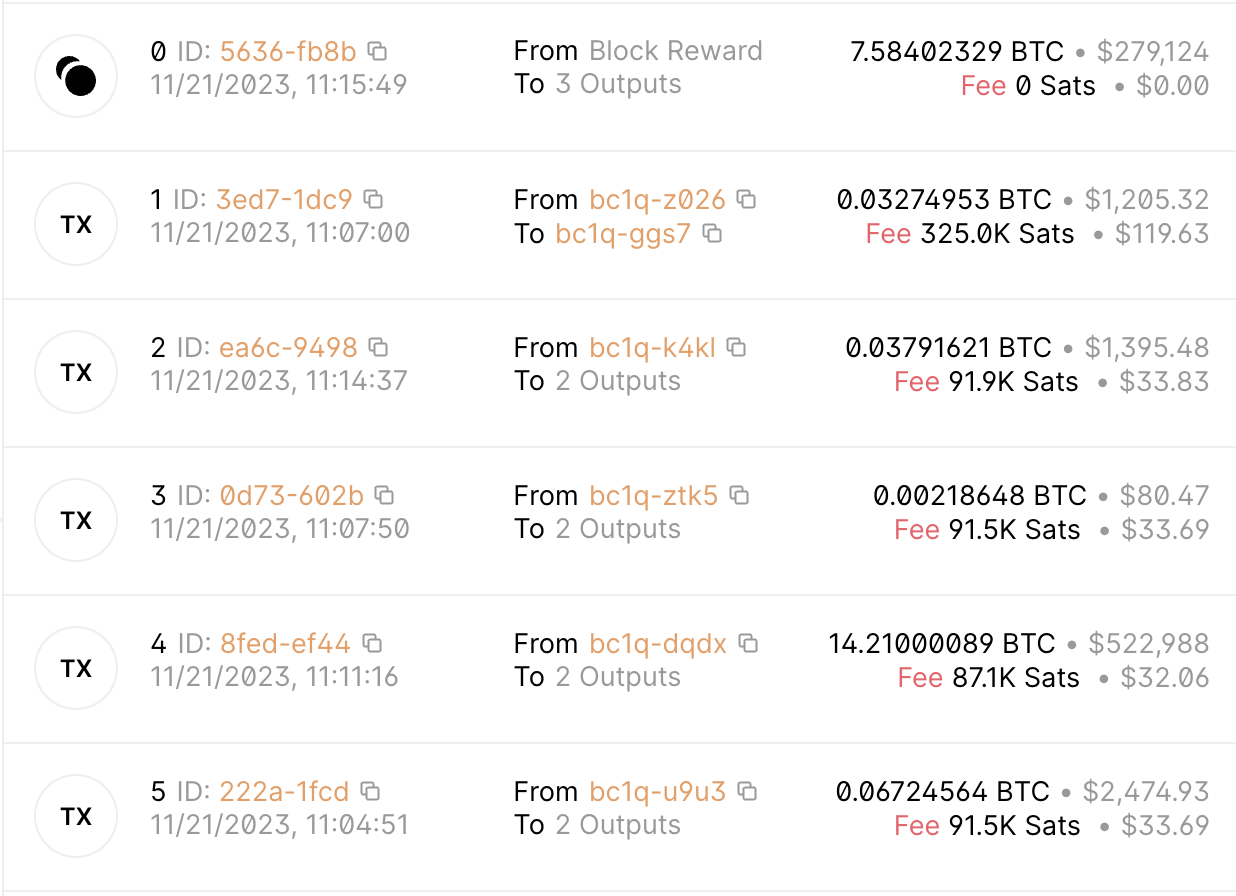 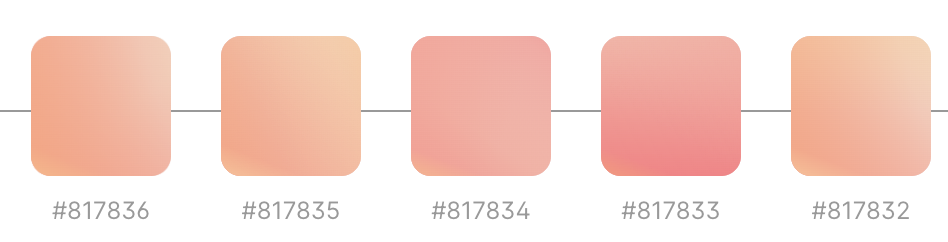 Total 3,332 Tx. In block #817832
. . .
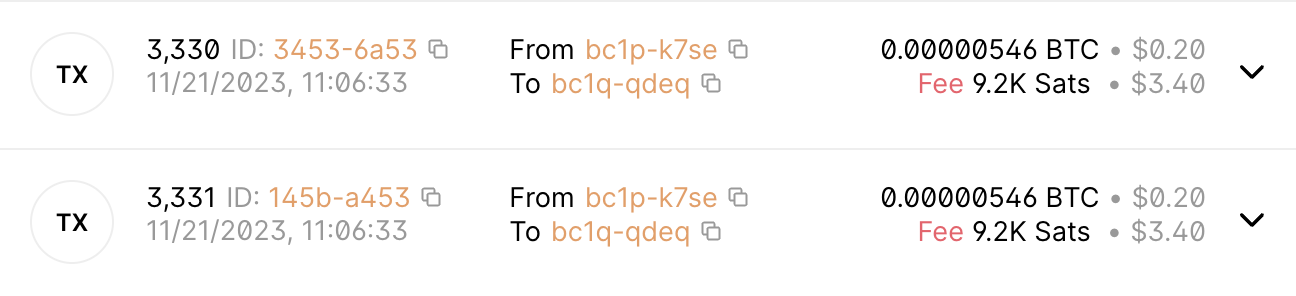 Data is acquired at https://www.blockchain.com/explorer/blocks/btc/817832  21/Nov/2023
Multi-input / Co-spending Heuristic
Multi-input and multi-output transactions are convenient for an entity who owns and manages thousands of addresses. 
Heuristic: This behavior exposes that all the input addresses in a multi-input transaction are connected to one entity or shared by some trusted entities, thus forming an address cluster.
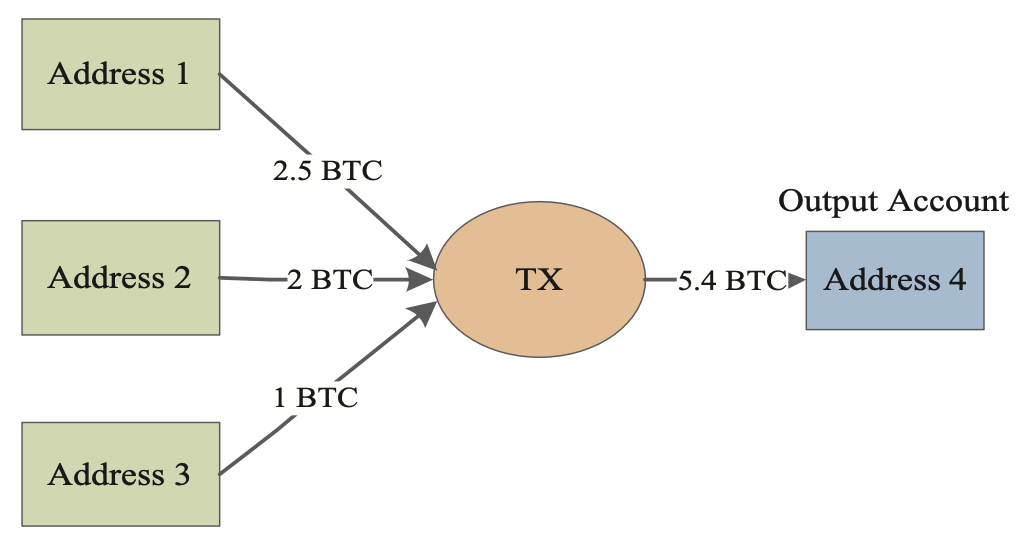 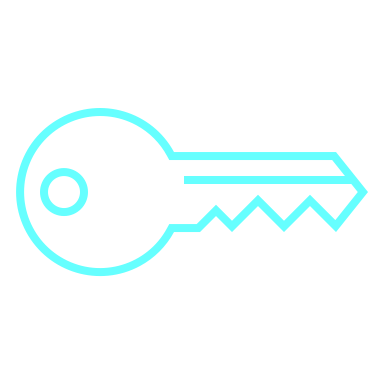 Private key 1
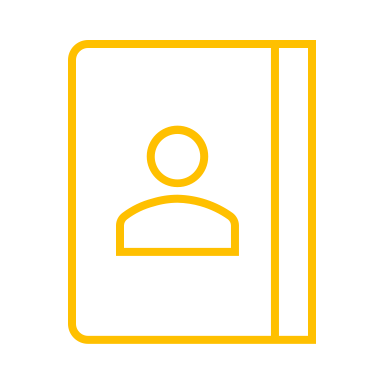 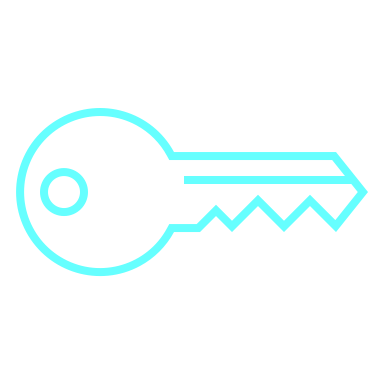 To spend coins together, all the private keys need to be present to sign the transaction.
Private key 2
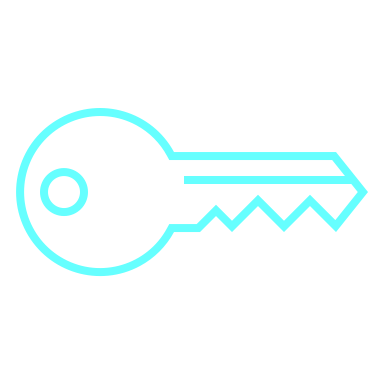 Private key 3
Multi-input multi-output transactions
Bitcoin allows coins to be split and combined.
For efficiency (there is limit on block size and frequency) and cost effectiveness (each transaction incurs a fee, paid to the miners)
Multi-input & multi-output transactions. 
Multi-input: Combine coins from multiple addresses to spend together. 
Multi-output: Split coins to multiple payee.
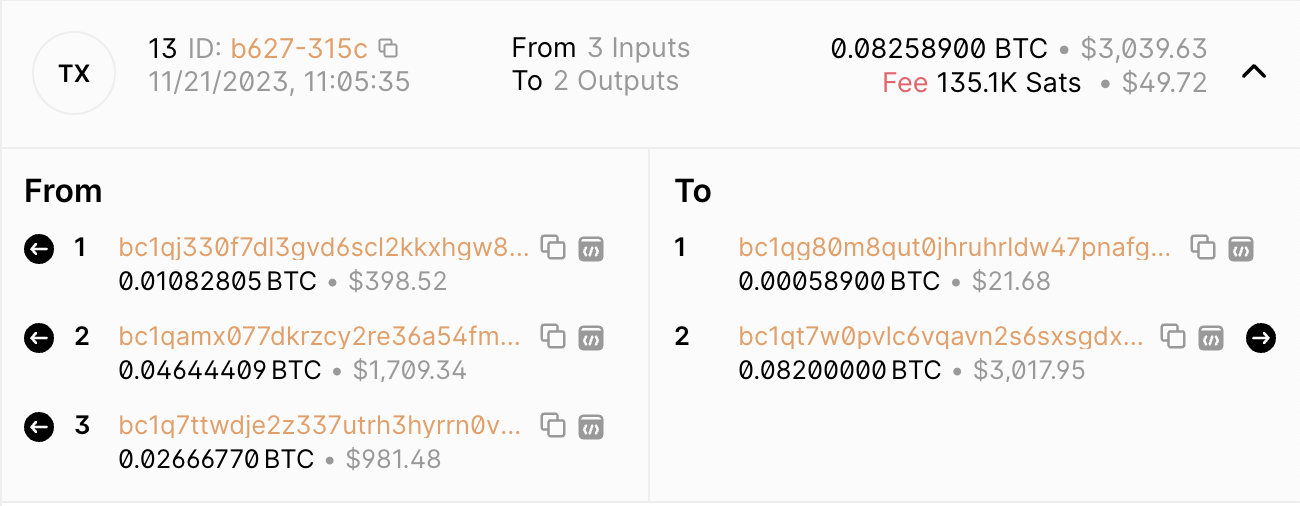 Address Clusters : Equivalence Classes
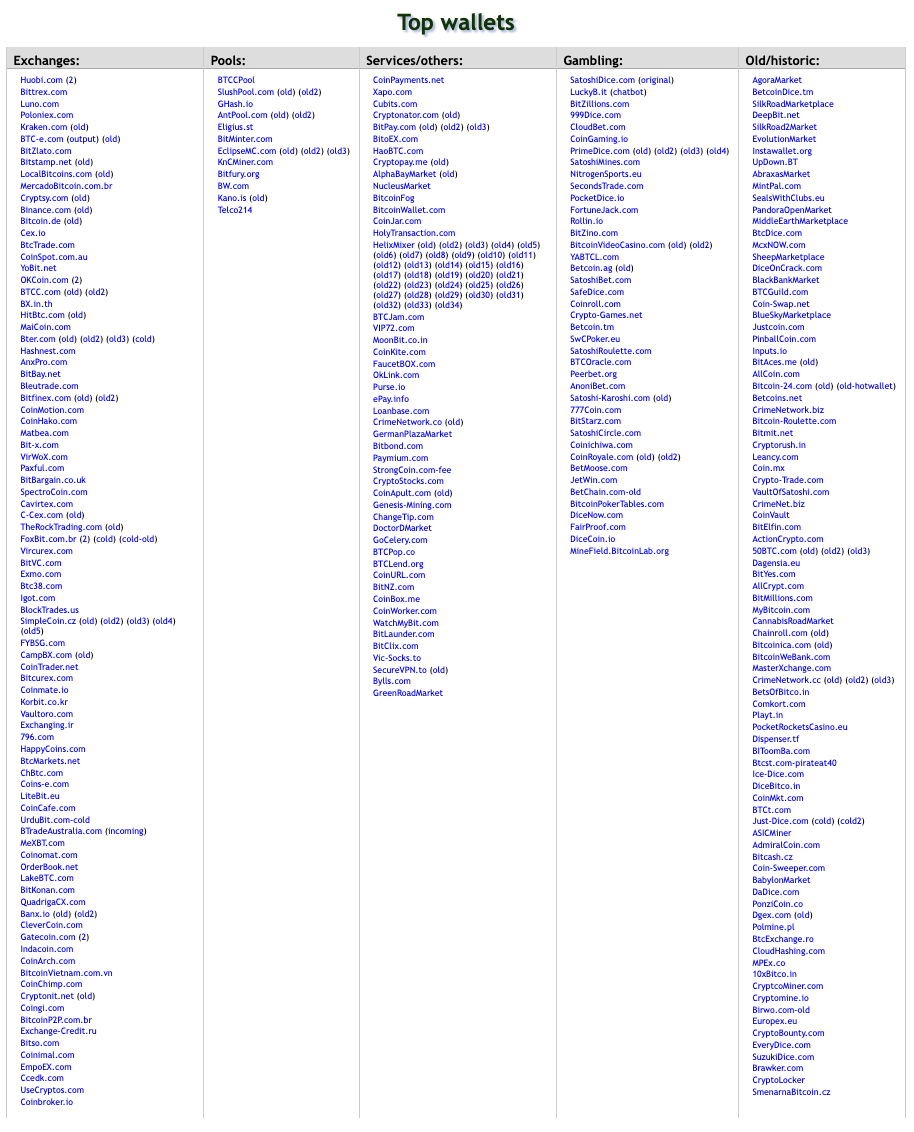 Multi-input heuristic helps address clustering
Example: Find out addresses owned by a bitcoin service provider. 
1. Use the service by making a deposit to the provided address A. 
2. Find all the address that co-spend with A by checking each Tx, put in a cluster C. The wait time varies.
3. For newly added addresses in C, do step 2.
4. repeat 2, 3 until C converge. 
Wallet Explorer expanded  address pools of 275 services.
Address Clusters: Transaction History
4000
Tx
Tx
4000
3 linked clusters
Receiving Transactions
2000
Receiving Transactions
2000
Tx
Tx
0
6/4/13
4/8/13
1/4/14
0
2/12/13
30/7/14
27/3/15
25/7/15
21/3/16
19/7/16
27/11/14
22/11/15
16/11/16
6/4/13
4/8/13
1/4/14
2/12/13
30/7/14
27/3/15
25/7/15
21/3/16
19/7/16
27/11/14
22/11/15
16/11/16
Tx
Tx
4000
Receiving Transactions
2000
Tx
Tx
0
6/4/13
4/8/13
1/4/14
2/12/13
30/7/14
27/3/15
25/7/15
21/3/16
19/7/16
27/11/14
22/11/15
16/11/16
Address Flushing:Transaction History
Tx
Tx
BitPay.com
BitPay.com-old
4000
3 linked clusters
BitPay.com-old2
BitPay.com-old3
Receiving Transactions
2000
Tx
Tx
0
6/4/13
4/8/13
1/4/14
2/12/13
30/7/14
27/3/15
25/7/15
21/3/16
19/7/16
27/11/14
22/11/15
16/11/16
Tx
Tx
Tx
Tx
Address Flushing by Services
What is address flushing:
An entity abandons an address cluster entirely and generates a new address cluster soon after. We name this synchronous temporal behavior address flushing. Address flushing is a common behavior of service providers that accept Bitcoin
Easy to bulk generate addresses (10,000+)
www.bitaddress.org/
https://github.com/CorvusCodex/Bulk-Bitcoin-Legacy-Wallet-Generator
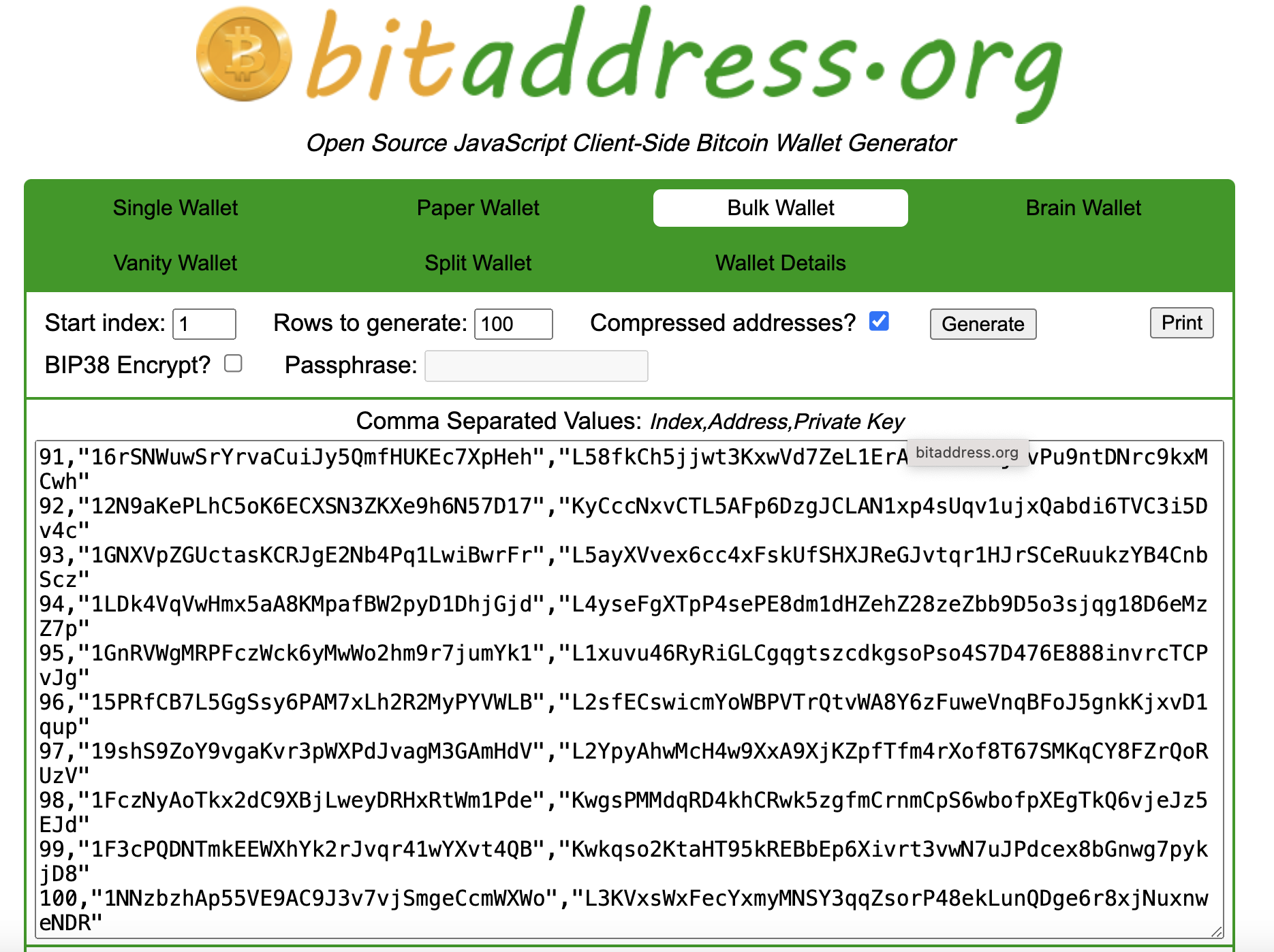 For best privacy and security one address should only be used once
Same principle for a bulk of address (abandon existing ones and generate a new set)
Address Flushing in Time Series
6000
60
Cryptsy.com
Bitfinex.com
LocalBitcoins.com
Bter.com
AntPool.com
CrimeNetwork.cc
1200
120
600
4000
4000
40
800
80
400
2000
2000
400
20
40
200
0
0
0
0
0
0
2013
2013
2014
2014
2015
2015
2013
2015
2017
2019
2014
2014
2014
2015
2015
2013
2014
2015
2016
2014
2016
2017
2017
2017
2017
2017
2015
60
1200
30
300
3000
400
40
800
200
20
2000
200
20
100
400
1000
10
0
0
0
0
0
0
15/12
17/12
19/12
21/12
22/12
11/01
31/01
20/02
11/03
22/10
24/10
26/10
28/10
30/10
01/11
10/07
30/07
19/08
08/09
28/09
07/12
27/12
16/01
05/02
25/02
17/03
02/07
10/07
18/07
26/07
03/08
11/08
19/08
Address Flushing helps Linking Clusters
Search for an address cluster (or a sequence of address clusters) that links with the left and right known clusters by address flushing
3 linked clusters
BitPay.com
BitPay.com-old
4000
BitPay.com-old2
4000
BitPay.com-old3
Receiving Transactions
2000
Receiving Transactions
2000
0
6/4/13
4/8/13
1/4/14
2/12/13
30/7/14
27/3/15
25/7/15
21/3/16
19/7/16
0
27/11/14
22/11/15
16/11/16
6/4/13
4/8/13
1/4/14
30/7/14
2/12/13
27/3/15
25/7/15
21/3/16
19/7/16
27/11/14
22/11/15
16/11/16
A Task: Given a set of chain fragments, keep connecting matching fragmetns
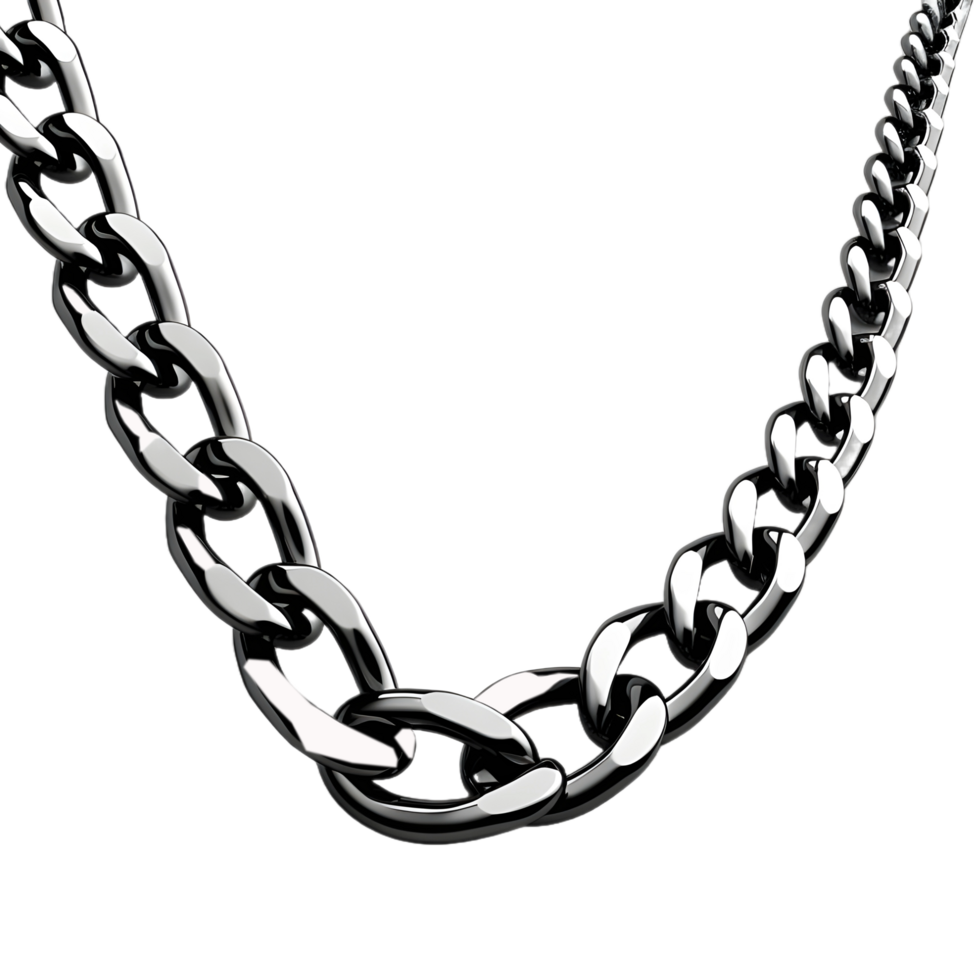 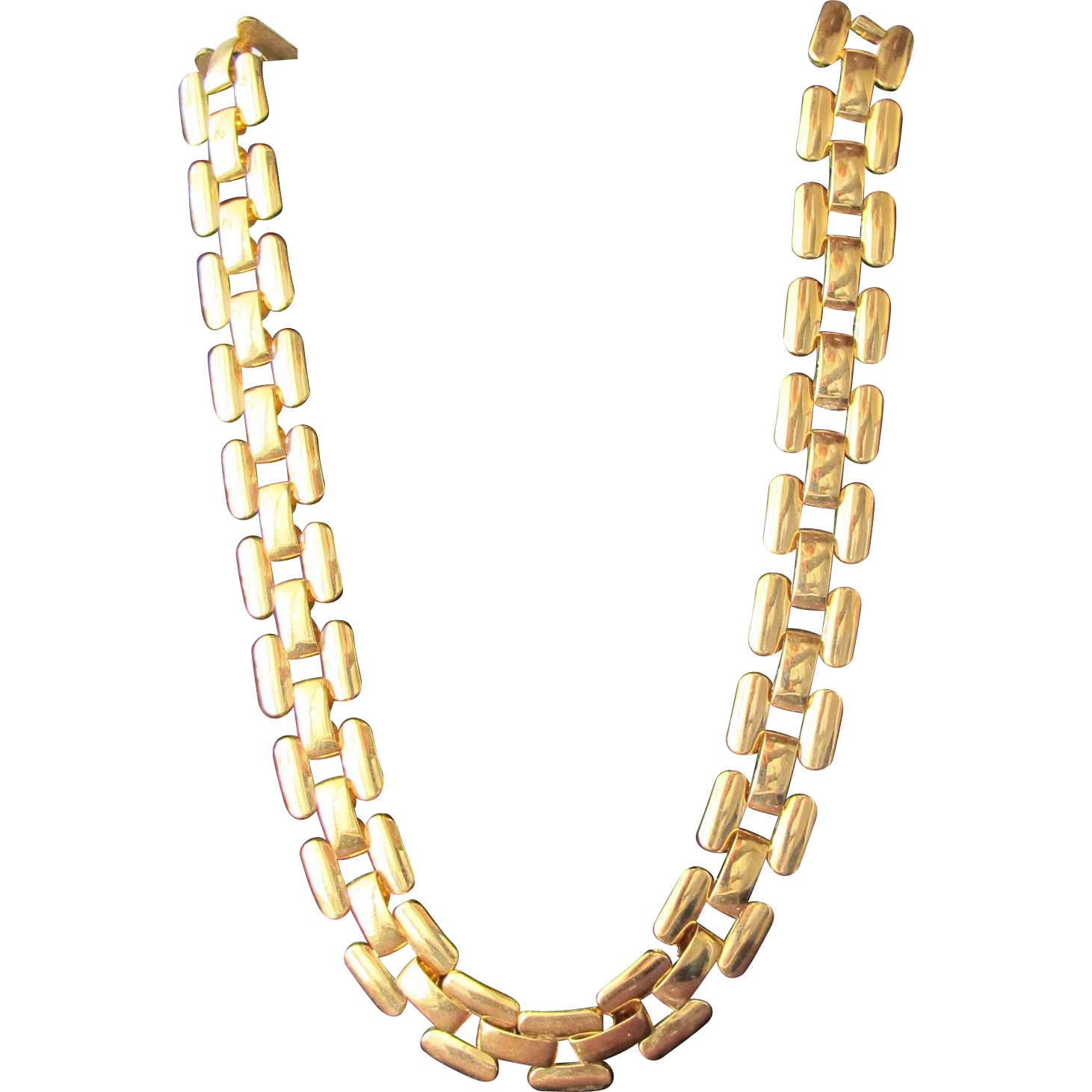 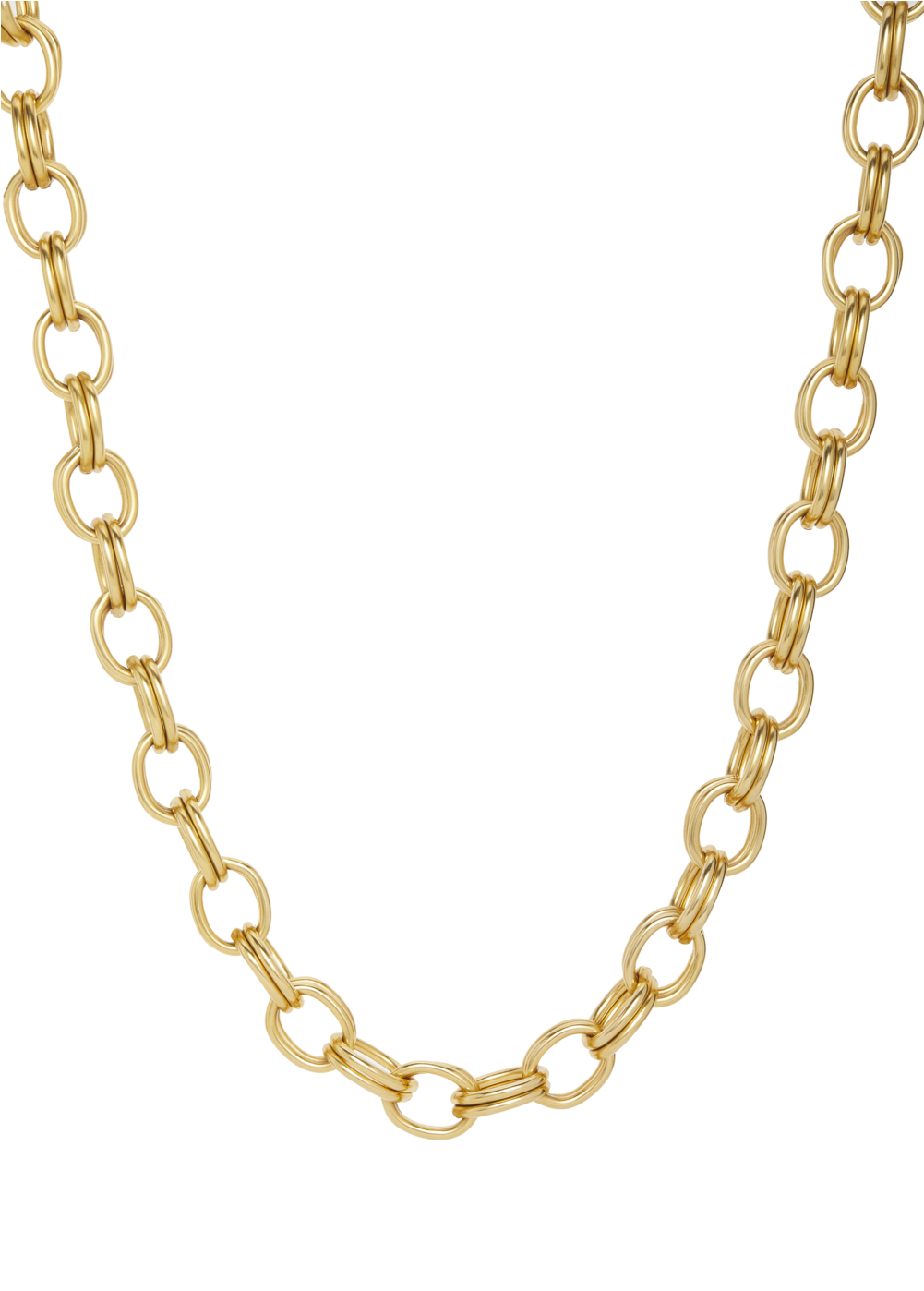 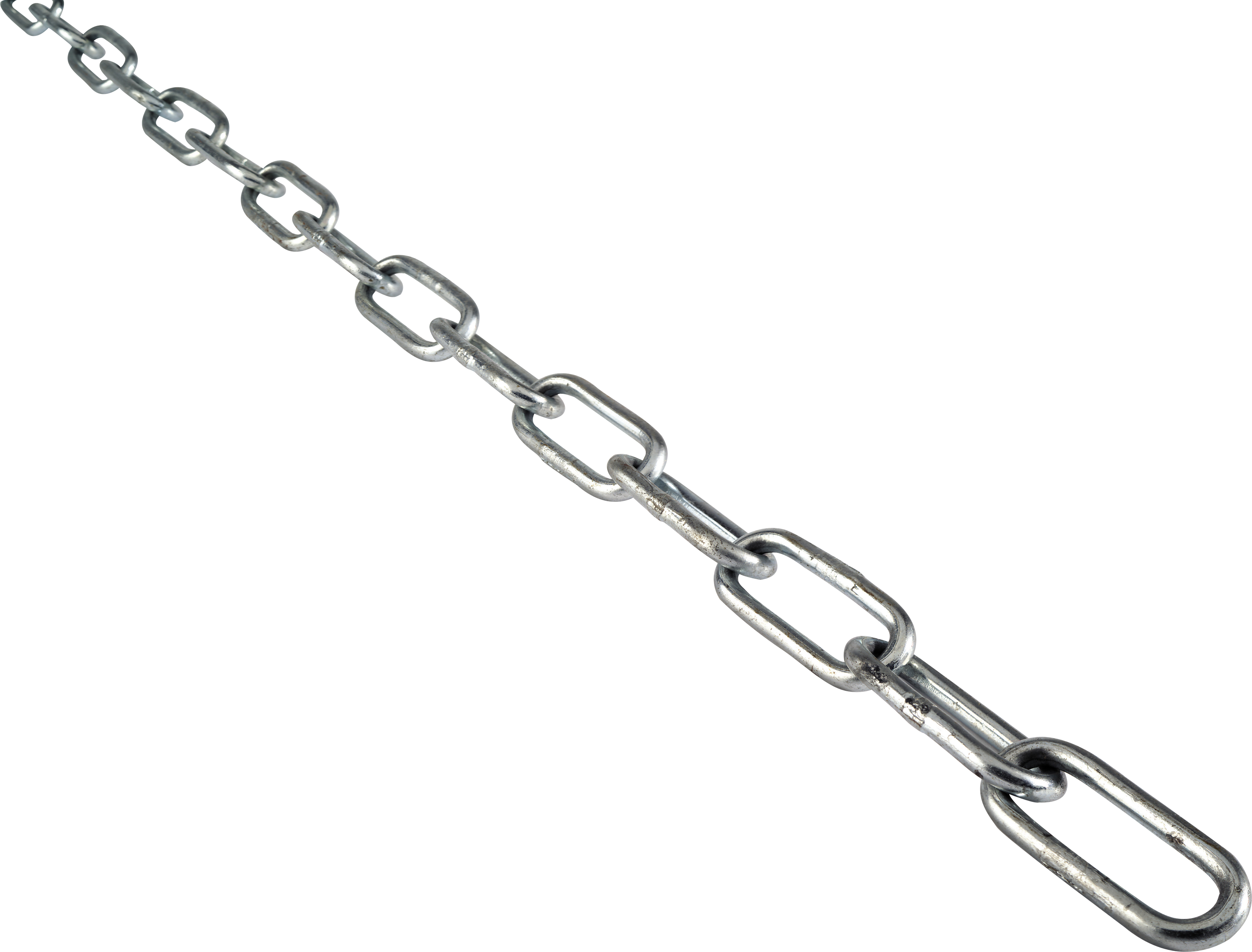 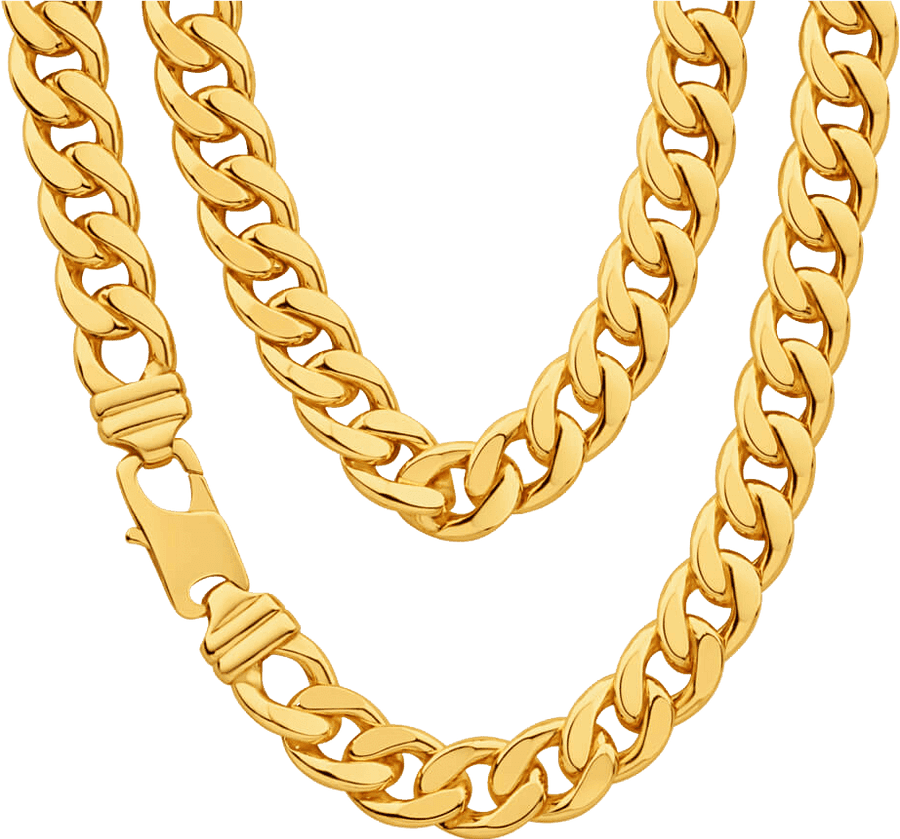 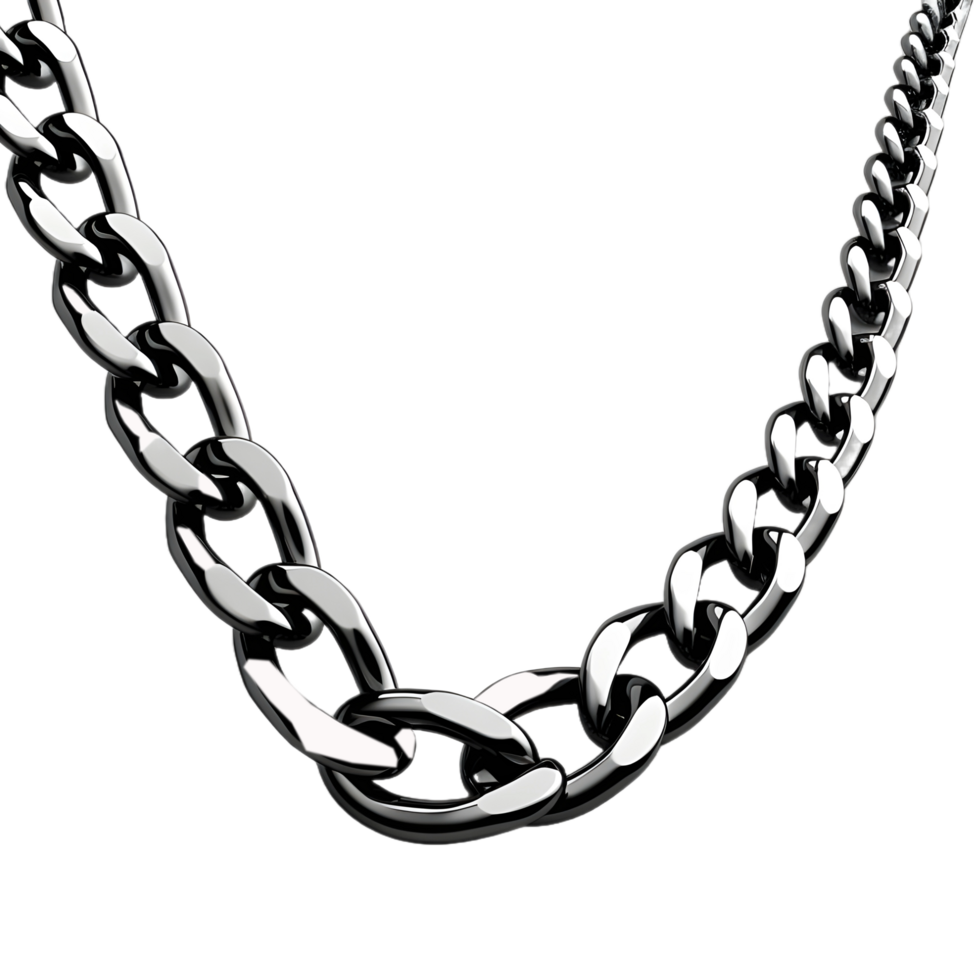 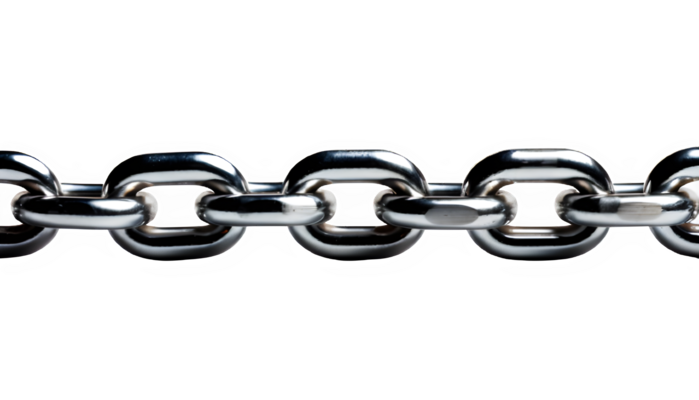 The Goal: Produce the set of unique chains with maximum length
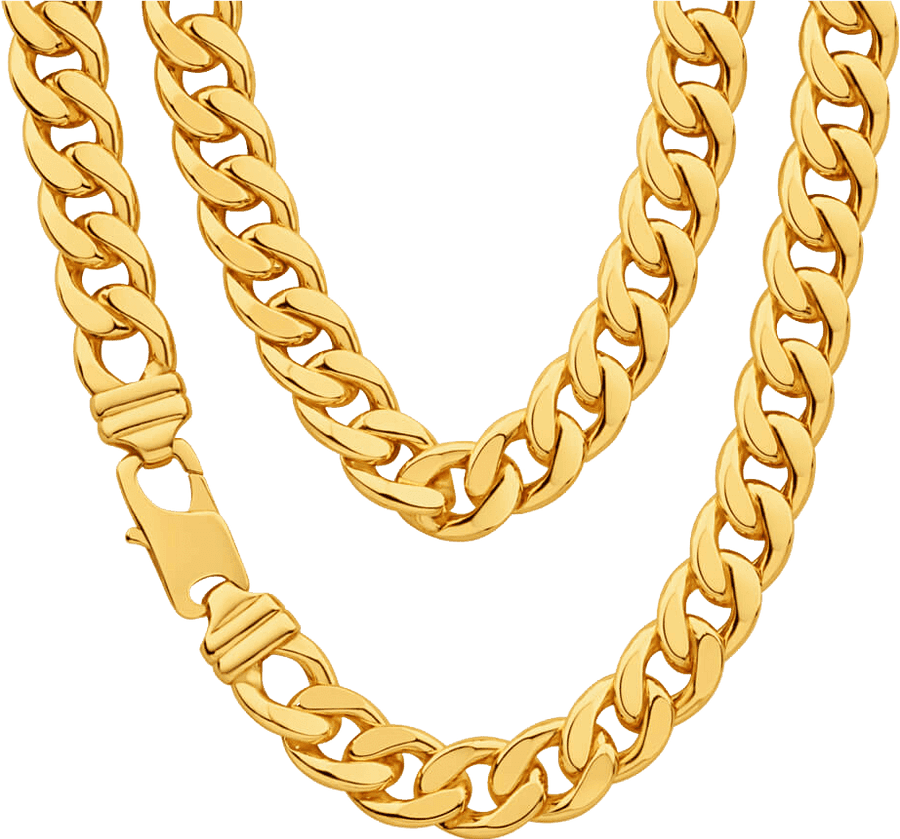 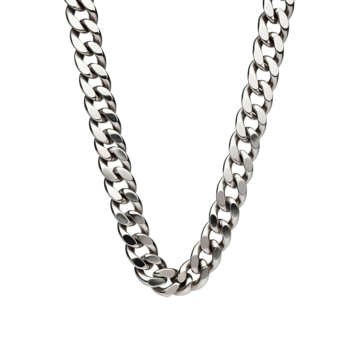 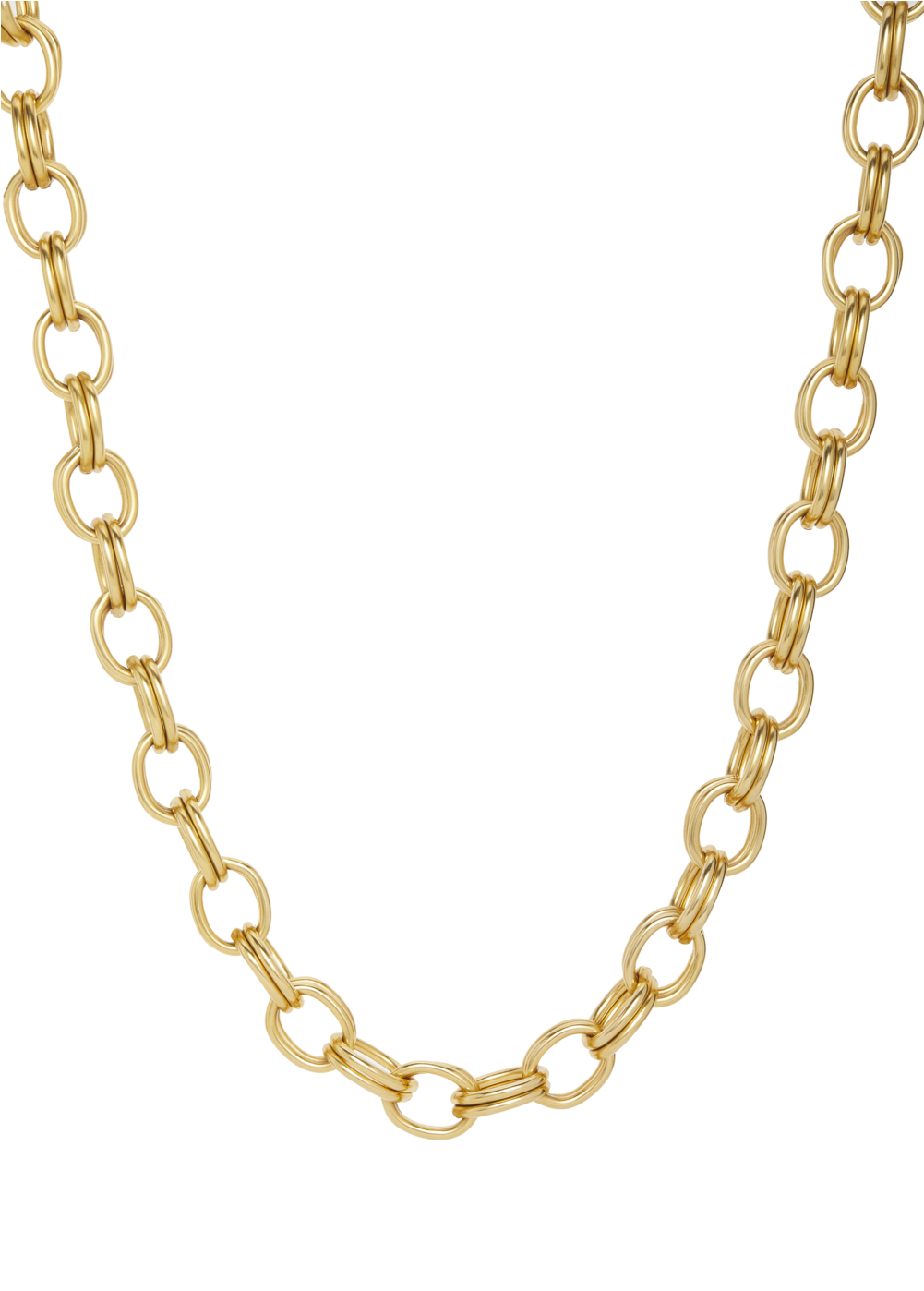 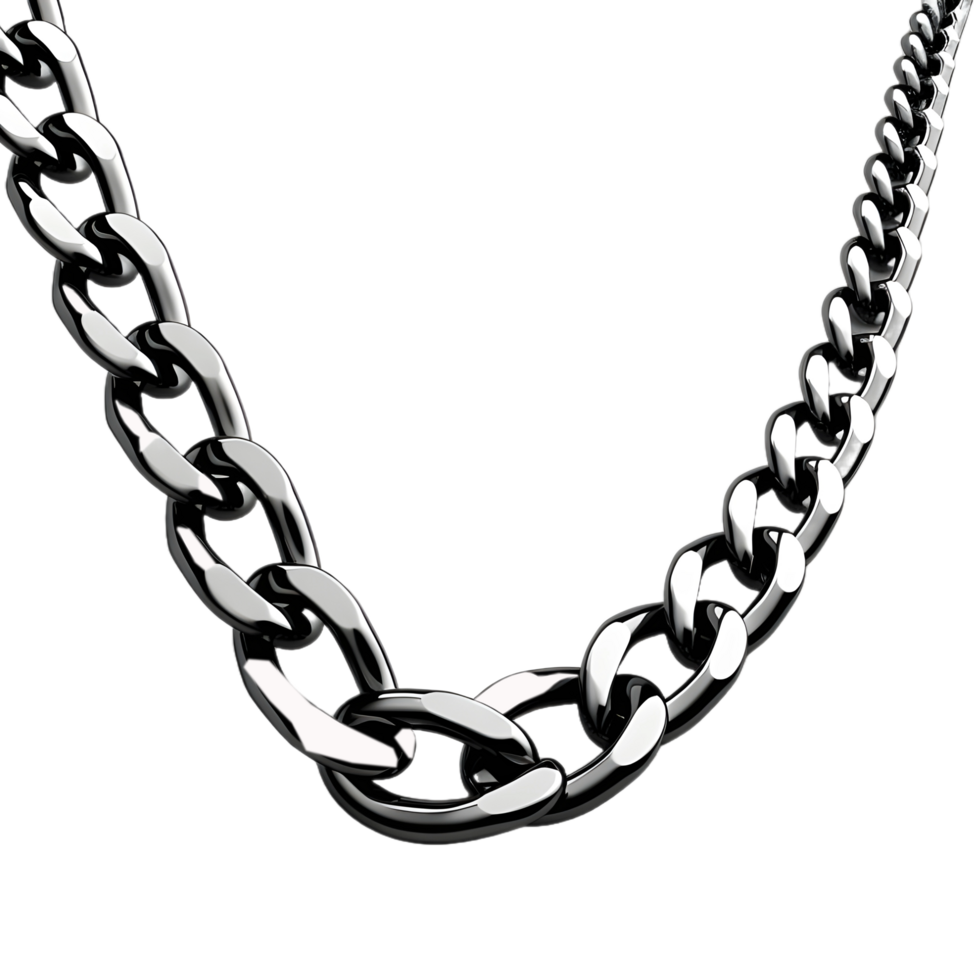 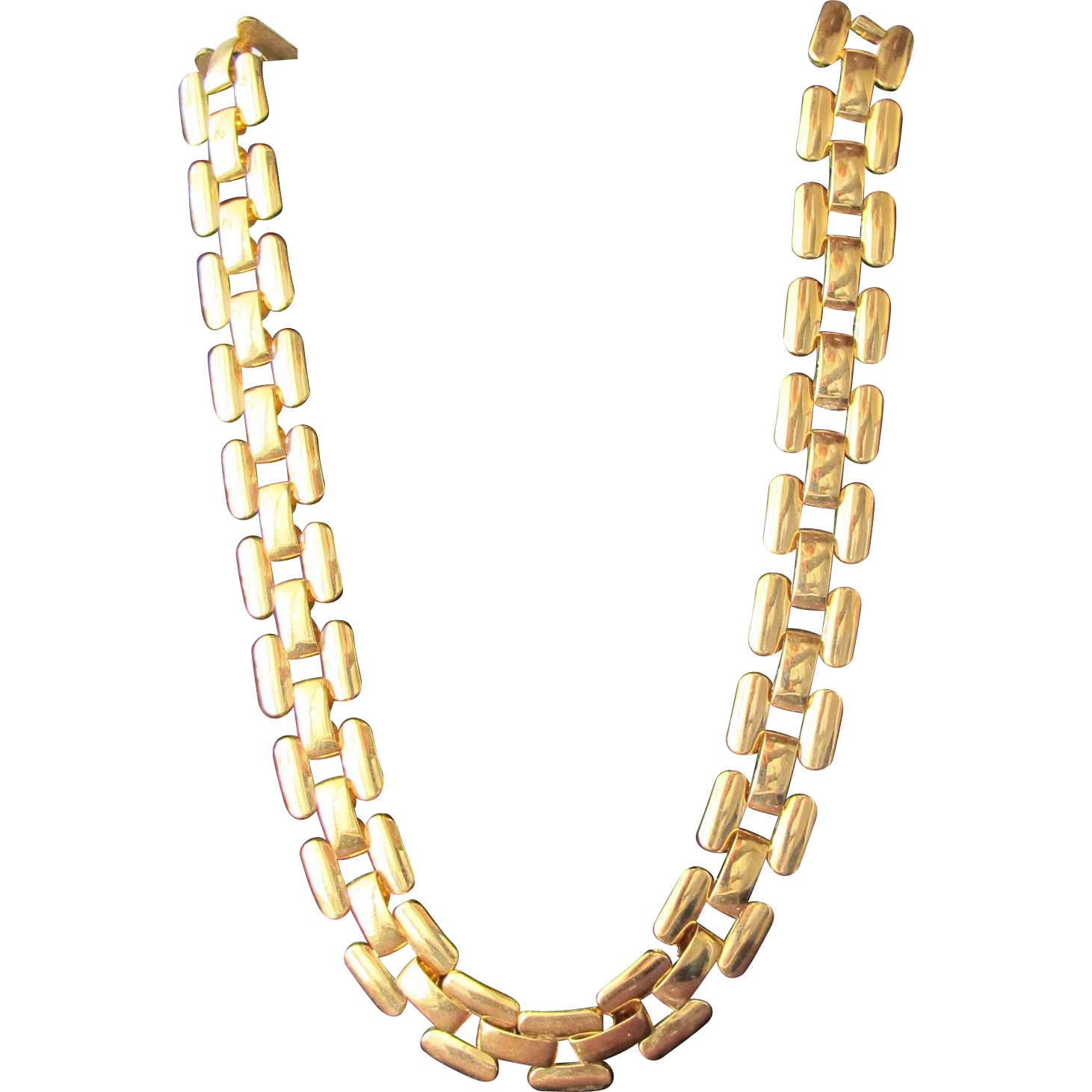 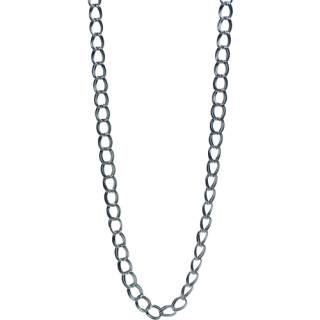 HelixMixer
Initially, we identify clusters capable of bridging the gap, as they can be cross-verified with the preceding and succeeding clusters, thereby enhancing their credibility.
Daily receiving Tx. Num
1200
1000
800
"old11"
600
400
200
0
26/05/15
25/07/15
23/09/15
22/11/15
21/01/16
21/03/16
20/05/16
19/07/16
16/11/16
15/01/17
16/03/17
15/05/17
14/07/17
12/09/17
11/11/17
10/01/18
17/09/16
HelixMixer
Initially, we identify clusters capable of bridging the gap, as they can be cross-verified with the preceding and succeeding clusters, thereby enhancing their credibility.
The newly identified clusters filled the gaps in the existing clusters perfectly.
Daily receiving Tx. Num
6 linked clusters fill gaps
1200
1000
800
"old11"
600
400
200
0
26/05/15
25/07/15
23/09/15
22/11/15
21/01/16
21/03/16
20/05/16
19/07/16
16/11/16
15/01/17
16/03/17
15/05/17
14/07/17
12/09/17
11/11/17
10/01/18
17/09/16
HelixMixer
Initially, we identify clusters capable of bridging the gap, as they can be cross-verified with the preceding and succeeding clusters, thereby enhancing their credibility.
The newly identified clusters filled the gaps in the existing clusters perfectly.
Then we expand forward.
The newly identified clusters expanded the time line to December 2017 when HelixMixer ceased operation. We found one leaked address "1C2pqxbQTPbx4xWNYCn7fome1T8wfCzCC3"in a Reddit post [1] where the owner of HelixMixer declared the closure of the service. This leaked address is included in the cluster at the end of the chain.
Daily receiving Tx. Num
6 linked clusters fill gaps
1200
15 linked clusters
Verified
1000
cluster
800
"old11"
600
400
200
0
26/05/15
25/07/15
23/09/15
22/11/15
21/01/16
21/03/16
20/05/16
19/07/16
16/11/16
15/01/17
16/03/17
15/05/17
14/07/17
12/09/17
11/11/17
10/01/18
17/09/16
HelixMixer
Initially, we identify clusters capable of bridging the gap, as they can be cross-verified with the preceding and succeeding clusters, thereby enhancing their credibility.
The newly identified clusters filled the gaps in the existing clusters perfectly.
Then we expand forward.
The newly identified clusters expanded the time line to December 2017 when HelixMixer ceased operation. We found one leaked address "1C2pqxbQTPbx4xWNYCn7fome1T8wfCzCC3"in a Reddit post [1] where the owner of HelixMixer declared the closure of the service. This leaked address is included in the cluster at the end of the chain.
Finally, we identify the clusters since the “HelixMixer-old11.” 29 additional clusters were linked.
Daily receiving Tx. Num
6 linked clusters fill gaps
1200
15 linked clusters
Verified
1000
cluster
29 linked clusters
800
"old11"
600
400
200
0
26/05/15
25/07/15
23/09/15
22/11/15
21/01/16
21/03/16
20/05/16
19/07/16
16/11/16
15/01/17
16/03/17
15/05/17
14/07/17
12/09/17
11/11/17
10/01/18
17/09/16
HelixMixer
Summary
BitLink linked address clusters of HelixMixer for over three years between 2015 and 2018.
We found 200,845 new addresses related to HelixMixer using BitLink. It is almost double the number of addresses (246,116) WalletExplorer reported. 
This almost complete chain of address clusters enables us to make a closer estimate (i.e. lower bound) of the total money transacted via HelixMixer. Our estimate is that over $115M US dollars (at the least) were transacted between 2014 and 2018 via this service.
Daily receiving Tx. Num
6 linked clusters fill gaps
1200
15 linked clusters
Verified
1000
cluster
29 linked clusters
800
"old11"
600
400
200
0
26/05/15
25/07/15
23/09/15
22/11/15
21/01/16
21/03/16
20/05/16
19/07/16
16/11/16
15/01/17
16/03/17
15/05/17
14/07/17
12/09/17
11/11/17
10/01/18
17/09/16
BitLink on other services
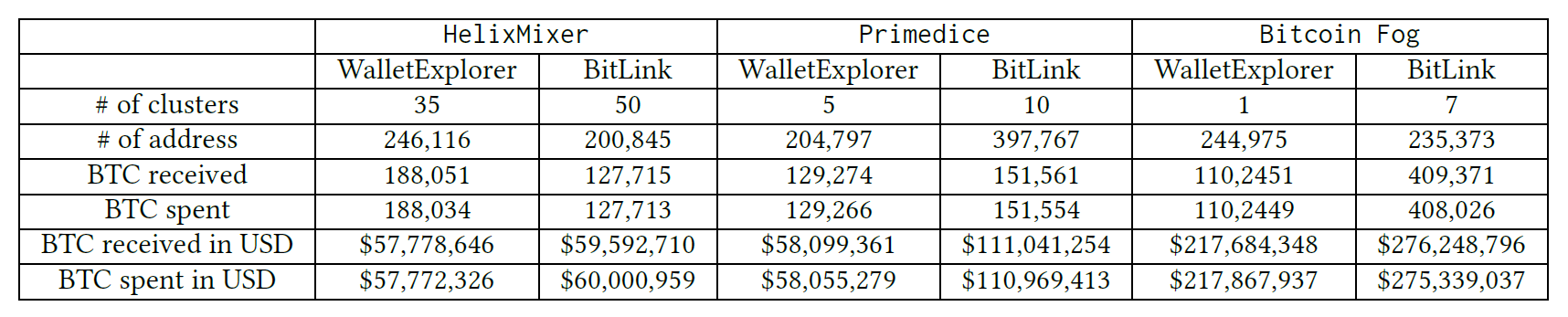 BitLink doubled the estimated minimum amount received by these services
Project page: www.bitlinkwallet.com
FortuneJack.com
BTCPop.co
CoinJar.com
The Cost of Anonymity/Privacy
Anonymity “I can be anybody”
Privacy ”I am only myself”
Bitcoin  Anonymous, not private
Airport  Not anonymous, not private
Bank  Private, not anonymous
Vote  Private, (semi) Anonymous

The cost is increasing to protect and damage privacy  Resource Race
21
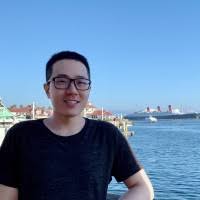 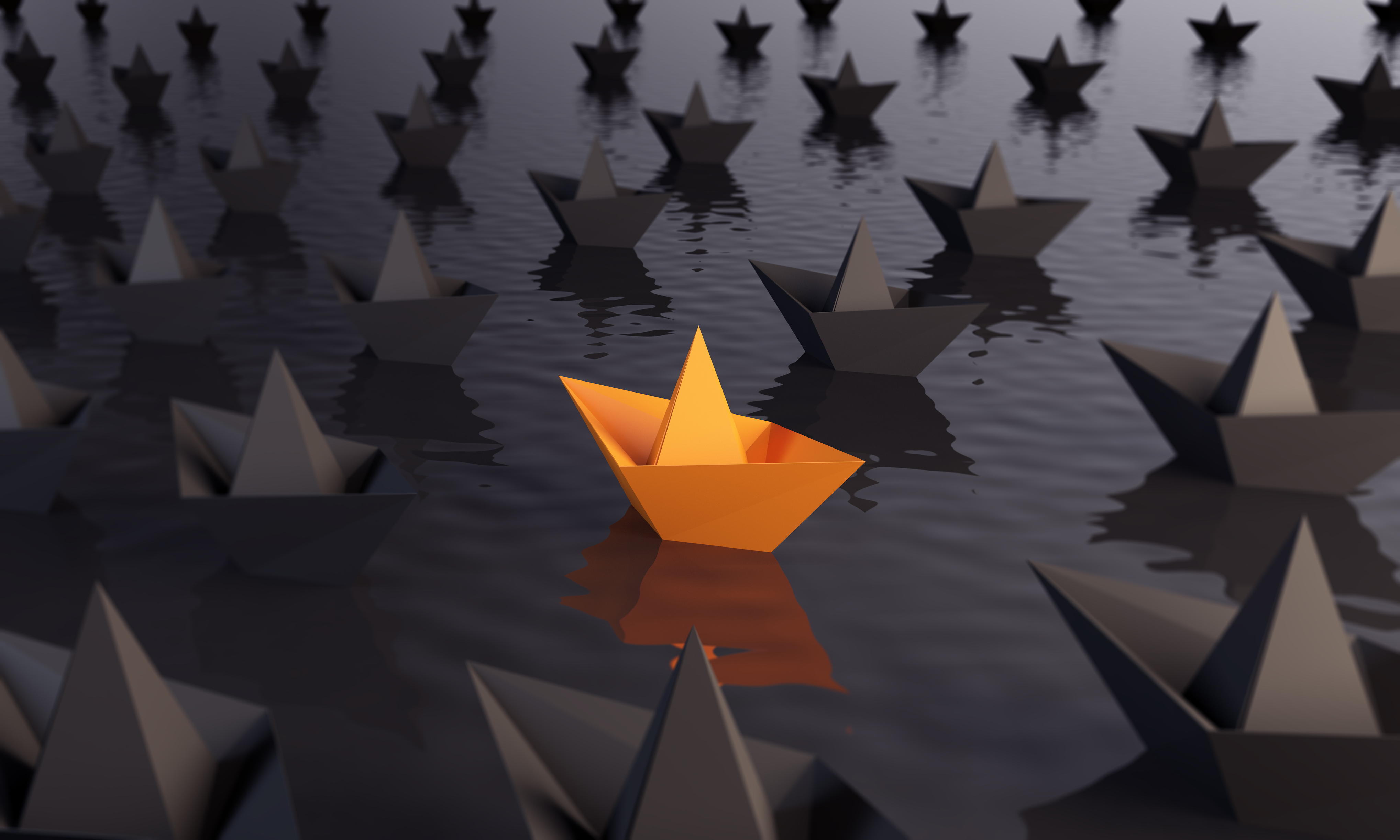 Thank YOU!
Sheng Zhong
Questions?